Che cos’è il principio di eguaglianza formale?
Se X=Y allora dgX=dgY

dg = disciplina giuridica
Che cos’è il principio di eguaglianza formale?
Ma quando 
X=Y
?
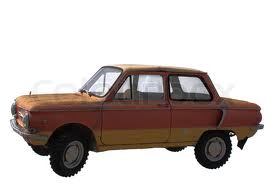 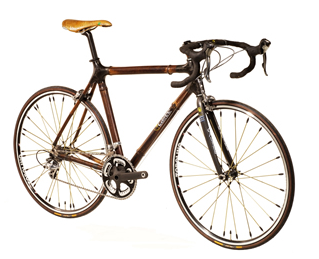 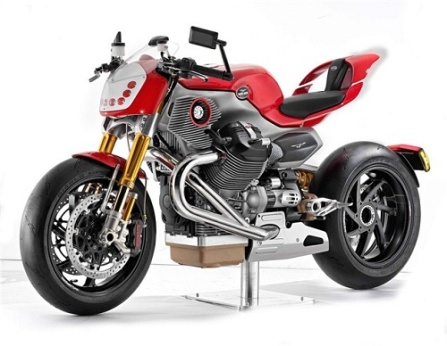 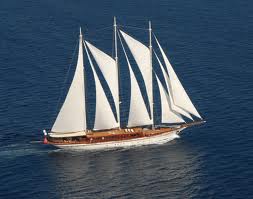 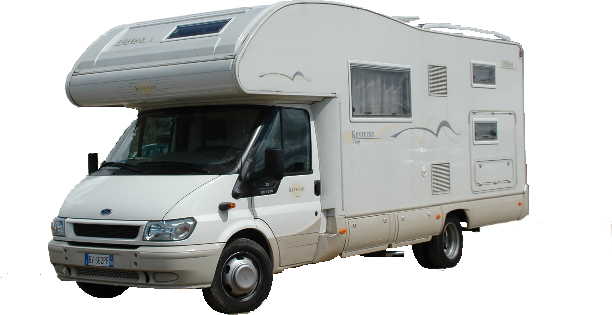 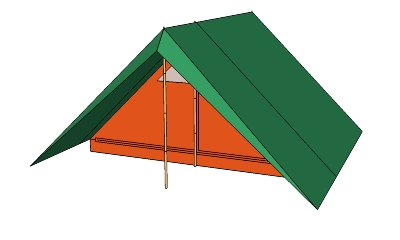 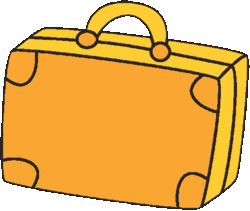 Eguali?
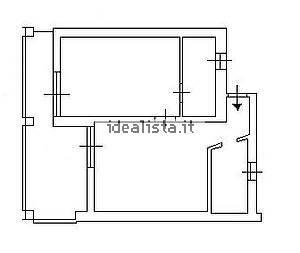 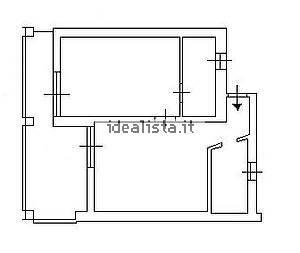 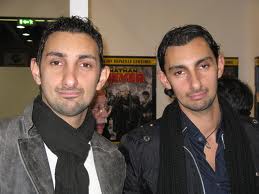 Eguali?
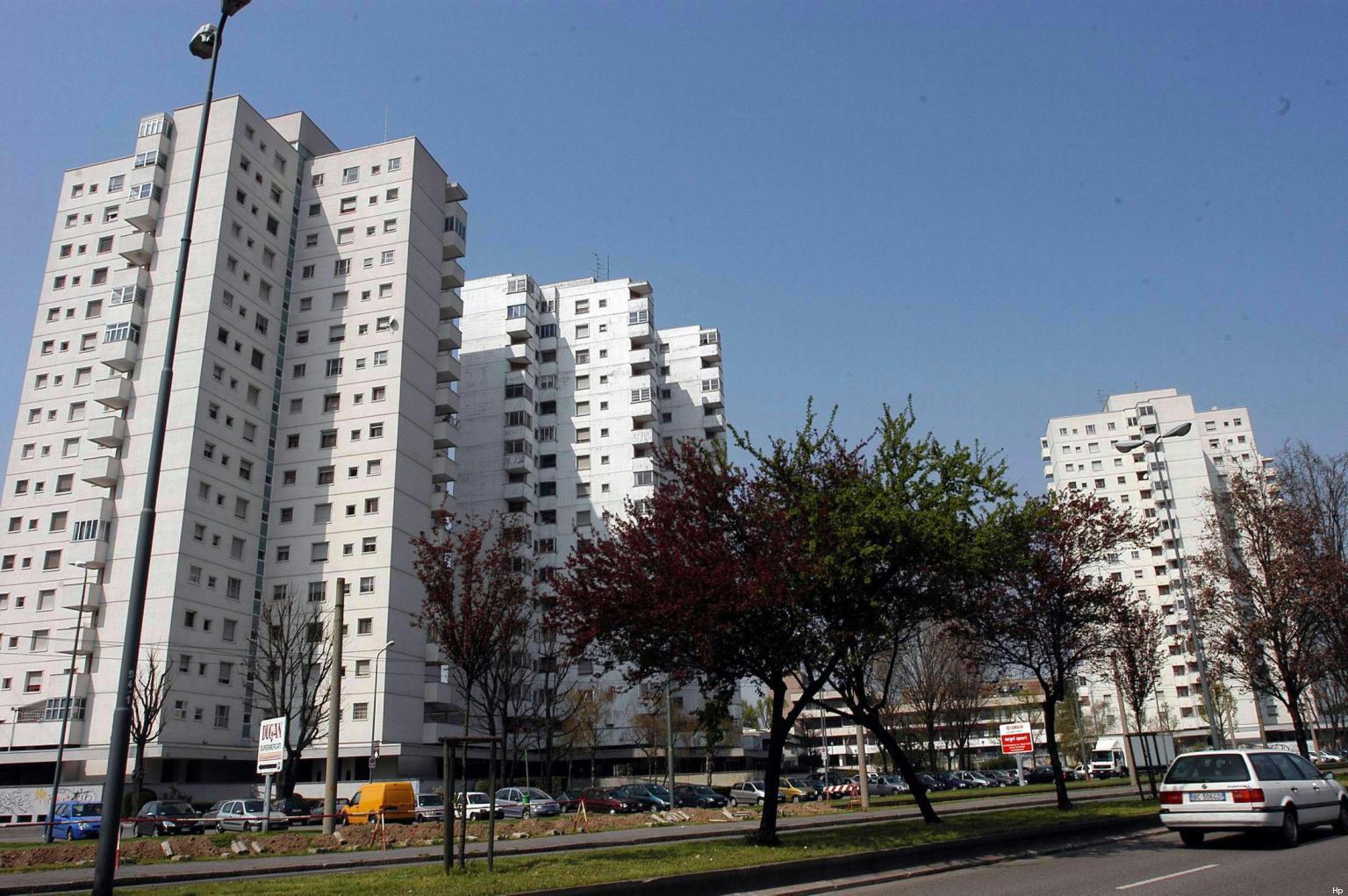 Eguali?
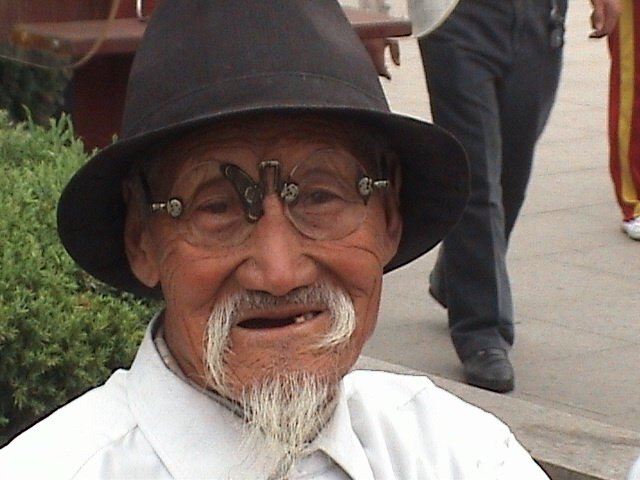 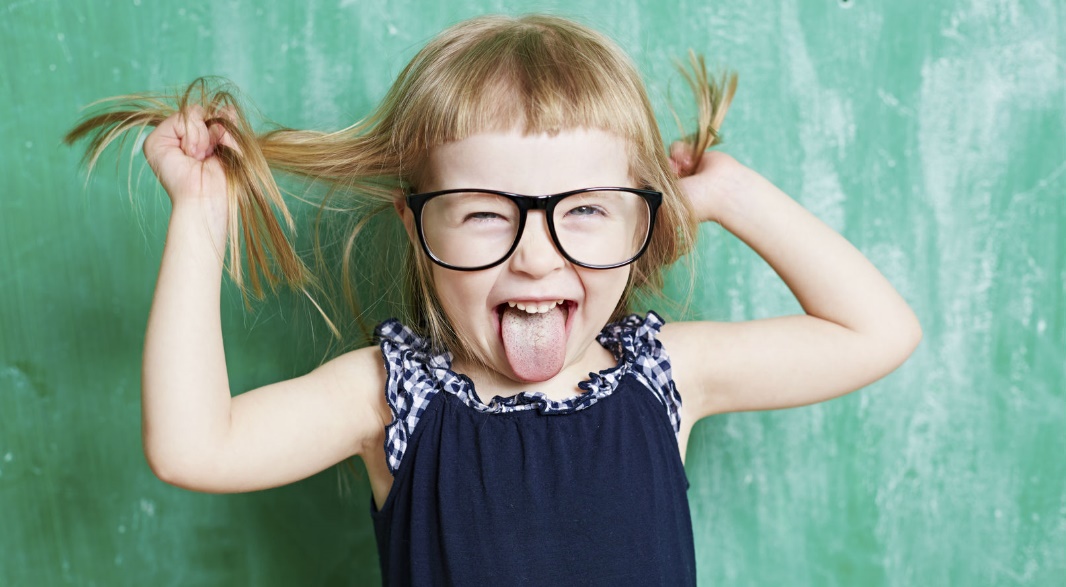 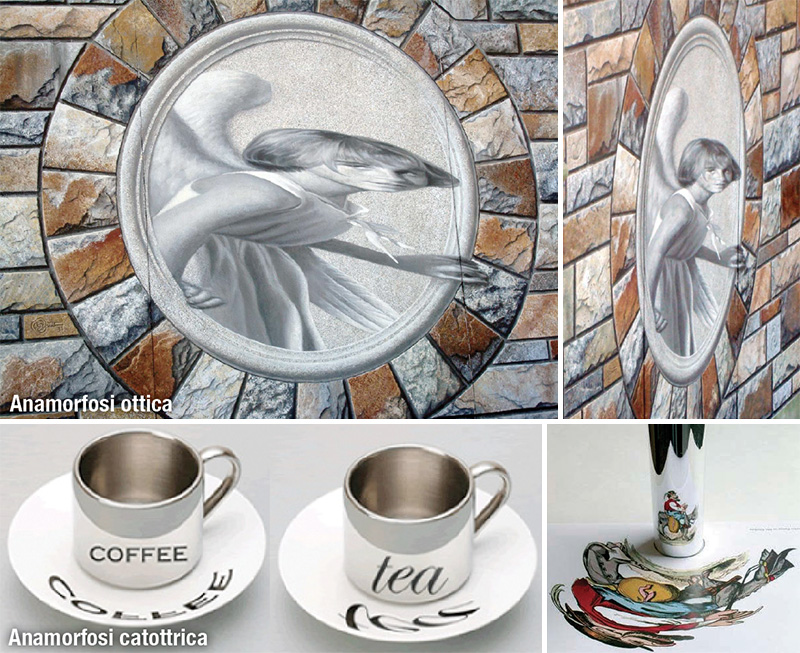 L’eguaglianza? Questione di prospettiva
Affreschi illusionistici «monoculari»

La Gloria di S. Ignazio, di Andrea Pozzo (Roma, 1685):

Un’immagine
…e un filmato   https://www.youtube.com/watch?v=Gm_Pn233S-w